Jawaharlal Nehru – 1st Prime Minister of India
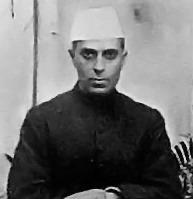 August 15, 1947 – May 27, 1964
1
Jawaharlal Nehru
Nehru was a Good friend of Gandhi

 He also participated in India’s freedom struggle

 He raised the flag of Independent India on August 15th 1947, when India gained Independence

 November 14th is Jawaharlal Nehru’s  Birthday and is celebrated as Children’s day (Bal Divas) in India.

 Nehru loved children very much.
2
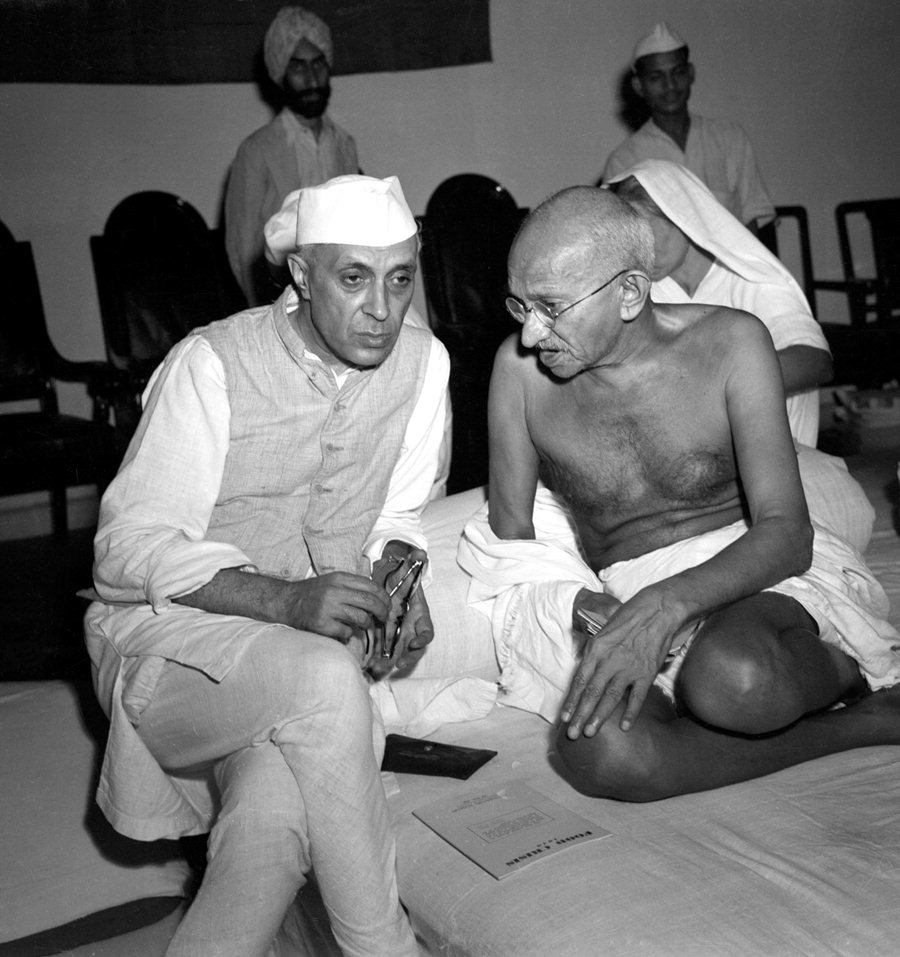 Jawaharlal Nehru with his good friend Mahatma Gandhi
3
Children’s Day – November 14th for Chacha Nehru
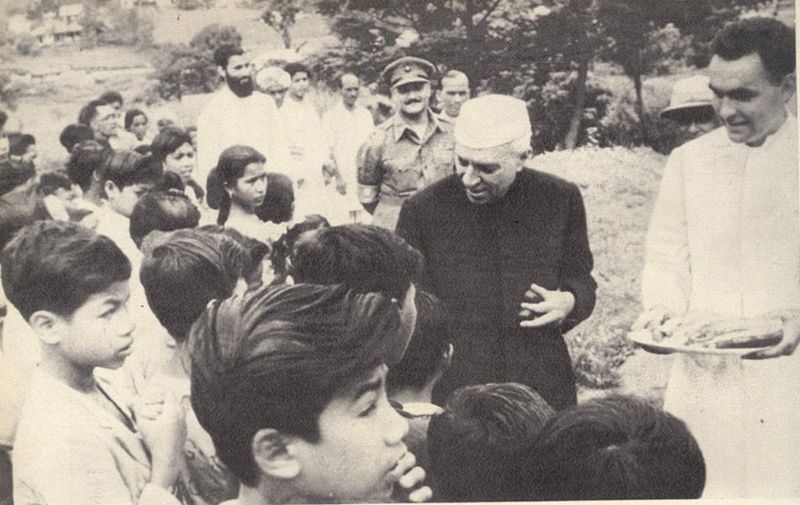 Chacha Nehru loved children
4
How do we celebrate Children’s Day
Schools celebrate this day by organizing cultural programmes. 

 Various competitions like quizzes, fancy dress competitions, elocutions are organized on this day.
5
Nehru with Rose
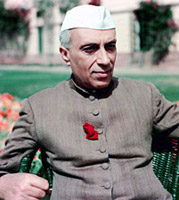 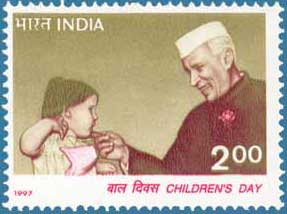 6